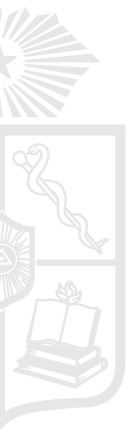 EXAMEN ÚNICO NACIONAL DE CONOCIMIENTOS DE MEDICINA
Dr. Esteban Cortés Sedano
Director
Escuela Medicina
Universidad de Chile
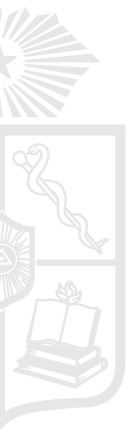 EXAMEN ÚNICO NACIONAL DE CONOCIMIENTOS DE MEDICINA: 

REQUISITO PARA INGRESAR A CARGOS O EMPLEOS DE LOS ÓRGANOS DE LA ADMINISTRACIÓN DEL ESTADO QUE INDICA LA LEY.
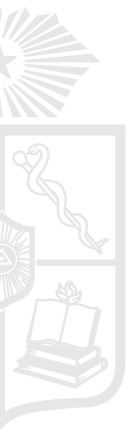 El artículo 1° de la ley N° 20.261 de 2008, ha establecido como requisito de ingreso para los cargos o empleos de médico cirujano en los Servicios de Salud rendir un examen único nacional de conocimientos de medicina—EUNACOM— y, haber obtenido a lo menos, la puntuación mínima que a su respecto establezca el reglamento, además de otros requisitos que puedan exigir otras leyes.
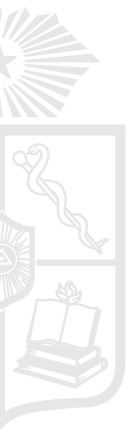 EXAMEN ÚNICO NACIONAL DE CONOCIMIENTOS DE MEDICINA: 

REVALIDACIÓN AUTOMÁTICA DEL TÍTULO PROFESIONAL DE MÉDICO CIRUJANO.
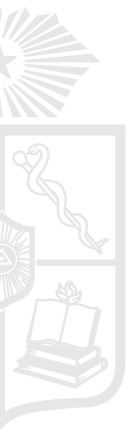 Los médicos cirujanos que hayan obtenido su título profesional en el extranjero y aprueben el Examen, habrán revalidado automáticamente su título profesional de médico cirujano, sin necesidad de cumplir ningún otro requisito para este efecto. 


Decreto N° 8 artículo 17
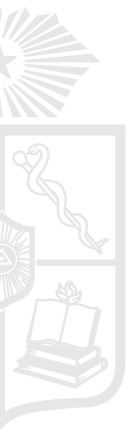 EXAMEN ÚNICO NACIONAL DE CONOCIMIENTOS DE MEDICINA: 

REQUISITO PARA QUE LOS MÉDICOS CIRUJANOS PUEDAN OTORGAR LAS PRESTACIONES DE SALUD A LOS BENEFICIARIOS DEL RÉGIMEN QUE REGULA EL LIBRO II DEL DECRETO CON FUERZA DE LEY N° 1, DEL MINISTERIO DE SALUD, DE 2005, EN LA MODALIDAD DE LIBRE ELECCIÓN.
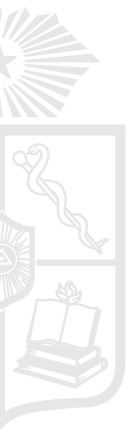 EXAMEN ÚNICO NACIONAL DE CONOCIMIENTOS DE MEDICINA: 

REQUISITO PARA POSTULAR A PROGRAMAS DE PERFECCIONAMIENTO, DE POSTÍTULO, DE POSTGRADO CONDUCENTES A LA OBTENCIÓN DE UN GRADO ACADÉMICO Y ESPECIALIZACIONES Y SUBESPECIALIZACIONES QUE INDICA LA LEY.
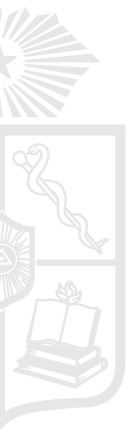 Se solicitan las preguntas a las Universidades

En 2012 se produce filtración

2012 se constituye comité generador de preguntas
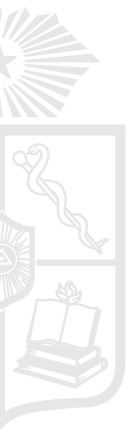 Resultados Universidad de Chile
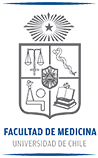 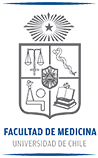 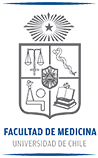 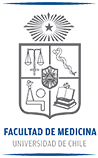 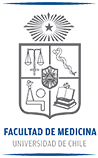 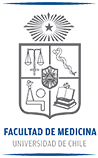 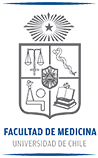 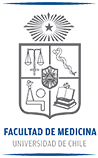 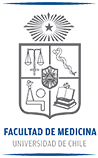 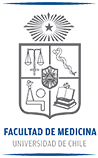 ¿Cómo avanzamos en la calidad?
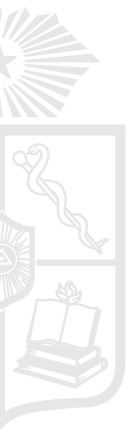 No tener reprobados
Detectar especialidades débiles
Universidad de Chile
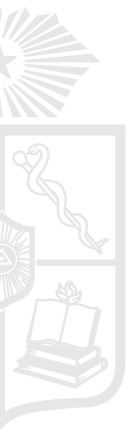 Desde Casa Central por Convenios

Desde ASOFAMECH
Universidad de Chile
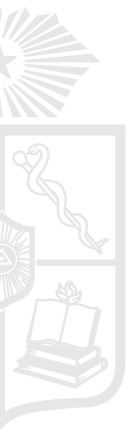 Desde Casa Central por Convenios:
Examen Teórico
Examen Práctico

Desde ASOFAMECH
Eunacom
Examen Práctico
Examen Teórico
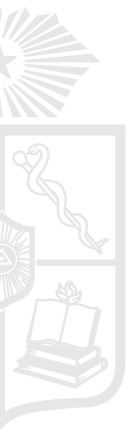 Pre clínico

Clínico
Examen Práctico
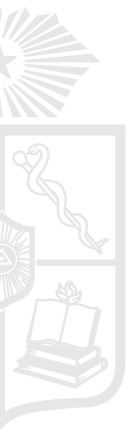 Oral 
 ( Departamentos )

ECOE
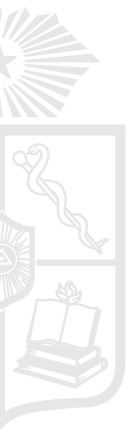 REVALIDACION DE TITULO
RECONOCIMIENTO DE TITULO
    ( Ministerio de RREE -> Casa Central )
CONVALIDACIÓN
CONVENIO CULTURAL    C.de México
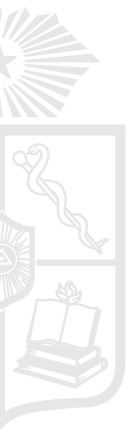 La Revalidación o convalidación de títulos profesionales obtenidos en el extranjero está dirigido a chilenos y extranjeros titulados en países que mantienen Convenio Cultural con Chile. 

Estos países son: BRASIL, COLOMBIA, ECUADOR, ESPAÑA, URUGUAY, BOLIVIA, 
     COSTA RICA, ELSALVADOR, GUATEMALA, HONDURAS, NICARAGUA, PERU.
CONVENIOS
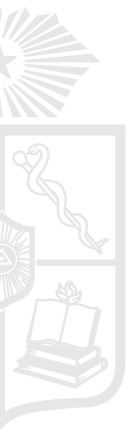 BILATERALES
MULTILATERALES

El artículo 3º de este convenio establece que para las carreras de la salud, cada Estado se reserva el derecho a solicitar como requisito un Examen General de Capacitación, que en la actualidad es exigido por Chile, se rinde en la Universidad de Chile y es similar al que se exige para el proceso de reválida.
RECONOCIMIENTO DE TÍTULOS CON ARGENTINA
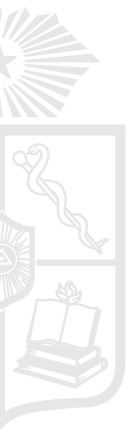 Para los efectos de este acuerdo, se entenderá por Reconocimiento la validez oficial otorgada:

          En la República Argentina o de Chile a los títulos profesionales y licenciaturas obtenidas en universidades Argentinas o Chilenas acreditadas institucionalmente y de carreras acreditadas (a lo menos por 4 años).

Responsable: Ministerio de Educación
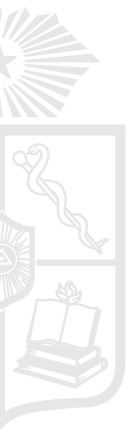 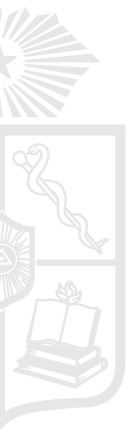 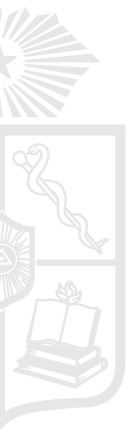 TEORICOS – U.CHILE
TEORICOS – U.CHILE
Reprobación = 12,2 %
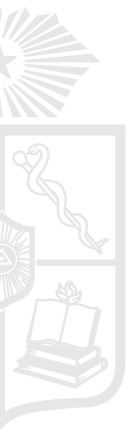 Examen Clínico1996-2015
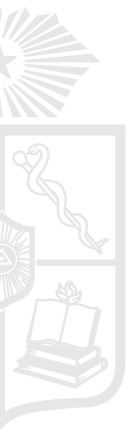 GRACIAS!